fourth Sunday of lent
Sunday 10 March, 2024
Mary Immaculate Parish Quakers Hill-Schofields
We welcome our parishioners and visitors to our Parish today.
All music reproduced with permission of ONE LICENSE No. A-642058 or
 Christian Copyright Licensing International Licence No. 219857
Graphics Used with Permission of Susan Daily
Lyrics & Music By:  (Insert Details Here)
All music reproduced with permission of ONE LICENSE No. A-642058 or
 Christian Copyright Licensing International Licence No. 219857
Graphics Used with Permission of Susan Daily.
Lyrics & Music By:  (Insert Details Here)
All music reproduced with permission of ONE LICENSE No. A-642058 or
 Christian Copyright Licensing International Licence No. 219857
Graphics Used with Permission of Susan Daily.
Lyrics & Music By:  (Insert Details Here)
All music reproduced with permission of ONE LICENSE No. A-642058 or
 Christian Copyright Licensing International Licence No. 219857
Graphics Used with Permission of Susan Daily.
Lyrics & Music By:  (Insert Details Here)
All music reproduced with permission of ONE LICENSE No. A-642058 or
 Christian Copyright Licensing International Licence No. 219857
Graphics Used with Permission of Susan Daily.
INTRODUCTORY RITES
In the name of the Father, 
and of the Son, 
and of the Holy Spirit.

All: 	AMEN

All:	AND WITH YOUR SPIRIT.
PENITENTIAL ACT
I confess to almighty God
and to you, my brothers and sisters,
that I have greatly sinned,
in my thoughts and in my words,
in what I have done and what I have failed to do,
through my fault, through my fault,  through my most grievous fault;
therefore I ask blessed Mary ever-Virgin,
all the Angels and Saints,
and you, my brothers and sisters,
to pray for me to the Lord our God.
PENITENTIAL ACT
May almighty God have mercy 
on us,
forgive us our sins,
and bring us to everlasting life.
All: 	AMEN
PENITENTIAL ACT
Celebrant: Lord have mercy,
All: LORD, HAVE MERCY.
Celebrant: Christ have mercy,
All: CHRIST, HAVE MERCY.
Celebrant: Lord have mercy,
All: LORD, HAVE MERCY.
FIRST READING
Chronicles 36: 14-16 19-23
RESPONSORIAL PSALM
Ps 136

Let my tongue be silenced, if ever I forgot you!
SECOND READING
Ephesians 2: 4-10
GOSPEL ACCLAMATION

Glory and praise to you, Lord Jesus Christ! God loved the world so much, he gave us his only Son, that all who believe in him might have eternal life.
Glory and praise to you, Lord Jesus Christ!
GOSPEL
The Lord be with you.
All: 	AND WITH YOUR SPIRIT.

A reading from the holy Gospel according to John.
All: 	Glory to you, O Lord.
GOSPEL
John 3: 14 - 21
NICENE CREED
I believe in one God, the Father Almighty, 
Maker of heaven and earth, and of all things visible and invisible.
I believe in one Lord Jesus Christ, the only begotten Son of God,
Born of the Father before all ages.
God from God, light from light, True God from true God begotten, not made, 
consubstantial with the father;
NICENE CREED
Through him all things were made.
For us men and for our salvation he came down from heaven,
And by the Holy Spirit was incarnate of the Virgin Mary, and became man.

For our sake he was crucified under Pontius Pilate,
He suffered death and was buried,
And rose again on the third day.
In accordance with the scriptures
NICENE CREED
He ascended into heaven and is seated at the right hand of the Father.
He will come again in glory to judge the living and the dead
And his kingdom will have no end.
I believe in the Holy Spirit, The Lord, the giver of life,
Who proceeds from the Father and the Son,
Who with the Father and the Son is adored and glorified,
NICENE CREED
Who has spoken through the prophets.
I believe in one, holy, catholic and apostolic Church.
I confess one Baptism for the forgiveness of sins and I look forward to the 
resurrection of the dead and the life of the world to come.     
 Amen.
PRAYERS OF THE FAITHFUL


R — Lord, hear our prayer.
PARISH COMMUNITY PRAYER FOR 
THE SEASON OF LENT

Loving God, During the sacred season of Lent, bring us closer to you.

Prepare a place in our homes and hearts for silence and solitude, so that we may           re-discover the grace of a prayer-full life.
PARISH COMMUNITY PRAYER FOR 
THE SEASON OF LENT

Help us to fast from those things that threaten the well-being of body and soul, remind us of the grace of simplicity.
PARISH COMMUNITY PRAYER FOR 
THE SEASON OF LENT

Enlarge our hearts so that we give to those in need and, in doing so, re-discover the grace of gratitude and generosity.

May this season be a 
grace-filled time to rekindle our love and faith in you.
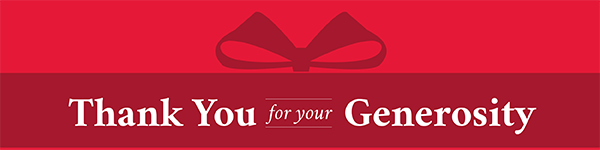 OUR FIRST COLLECTION 
supports priests currently serving in the Parramatta diocese as well as those who are retired or sick. 
OUR SECOND COLLECTION 
SUPPORTS OUR ON GOING OVERHEADS AND 
DAY TO DAY EXPENSES OF OUR PARISH…
Lyrics & Music By:  (Insert Details Here)
All music reproduced with permission of ONE LICENSE No. A-642058 or
 Christian Copyright Licensing International Licence No. 219857
Graphics Used with Permission of Susan Daily.
Lyrics & Music By:  (Insert Details Here)
All music reproduced with permission of ONE LICENSE No. A-642058 or
 Christian Copyright Licensing International Licence No. 219857
Graphics Used with Permission of Susan Daily.
Lyrics & Music By:  (Insert Details Here)
All music reproduced with permission of ONE LICENSE No. A-642058 or
 Christian Copyright Licensing International Licence No. 219857
Graphics Used with Permission of Susan Daily.
Lyrics & Music By:  (Insert Details Here)
All music reproduced with permission of ONE LICENSE No. A-642058 or
 Christian Copyright Licensing International Licence No. 219857
Graphics Used with Permission of Susan Daily.
LITURGY OF THE EUCHARIST
Pray, brethren (brothers and sisters) …
All:	May the Lord accept the sacrifice 			at your hands, for the praise and 			glory of his name, for our good 			and the good of all his holy Church.

All: 	AMEN

The Lord be with you.
All: 	AND WITH YOUR SPIRIT.

Lift up your hearts.
All: 	WE LIFT THEM UP TO THE LORD

Let us give thanks to the Lord our God.
All: 	IT IS RIGHT AND JUST.
SANCTUS
Holy, Holy, Holy Lord God of hosts.
Heaven and earth are full of your glory.
Hosanna in the highest.
Blessed is he who comes
In the name of the Lord.
Hosanna in the highest.
Mass of Glory & Praise - Paul Mason 2010 / Mass of St Francis – Paul Taylor 2010
All music reproduced with permission of Christian Copyright Licensing International Licence No. 219857
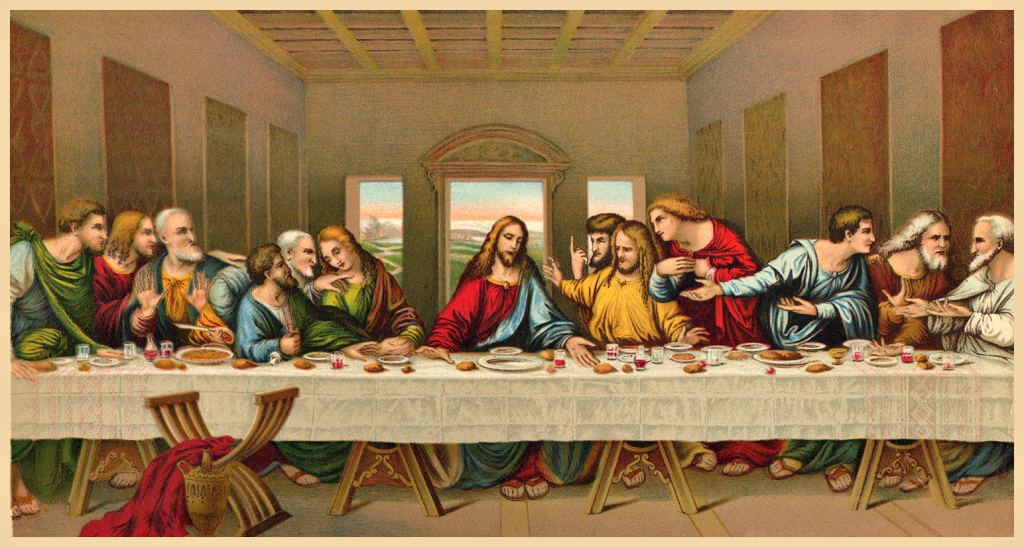 MYSTERY OF FAITH
Save us, Saviour of the world,for by your Cross and Resurrection
you have set us free.
Mass of Glory & Praise - Paul Mason 2010 / Mass of St Francis – Paul Taylor 2010
All music reproduced with permission of Christian Copyright Licensing International Licence No. 219857
Through him, and with him, and in him,
O God, almighty Father, in the unity of the Holy Spirit,
all glory and honour is yours,
for ever and ever.

All:	AMEN
Mass of Glory & Praise - Paul Mason 2010 / Mass of St Francis – Paul Taylor 2010
All music reproduced with permission of Christian Copyright Licensing International Licence No. 219857
THE LORD’S PRAYER
Our Father, Who art in heaven
Hallowed be Thy Name;
Thy kingdom come,
Thy will be done,
on earth as it is in heaven.
Give us this day our daily bread,
and forgive us our trespasses,
as we forgive those who trespass against us;
and lead us not into temptation,
but deliver us from evil.
Celebrant: 
Deliver us, Lord, we pray…
All: 
For the kingdom, the power and the glory are yours, now and for ever.
SIGN OF PEACE
The peace of the Lord be with you always.
All:	AND WITH YOUR SPIRIT.

Let us offer each other the sign of peace.
BREAKING OF THE BREAD
Lamb of God, you take away the sins of the world:
Have mercy on us. 

Lamb of God, you take away the sins of the world:
Have mercy on us. 

Lamb of God, you take away the sins of the world:
Grant us peace.
Mass of Glory & Praise - Paul Mason 2010 / Mass of St Francis – Paul Taylor 2010
All music reproduced with permission of Christian Copyright Licensing International Licence No. 219857
COMMUNION
Behold the Lamb of God,
Behold him who takes away the sins of the world.
Blessed are those who are called to the supper of the Lamb.

All:	Lord, 	I am not worthy that 	you should enter under 	my roof,
	but only say the word
	and my soul shall be 	healed.
Lyrics & Music By:  (Insert Details Here)
All music reproduced with permission of ONE LICENSE No. A-642058 or
 Christian Copyright Licensing International Licence No. 219857
Graphics Used with Permission of Susan Daily.
Lyrics & Music By:  (Insert Details Here)
All music reproduced with permission of ONE LICENSE No. A-642058 or
 Christian Copyright Licensing International Licence No. 219857
Graphics Used with Permission of Susan Daily.
Lyrics & Music By:  (Insert Details Here)
All music reproduced with permission of ONE LICENSE No. A-642058 or
 Christian Copyright Licensing International Licence No. 219857
Graphics Used with Permission of Susan Daily.
Lyrics & Music By:  (Insert Details Here)
All music reproduced with permission of ONE LICENSE No. A-642058 or
 Christian Copyright Licensing International Licence No. 219857
Graphics Used with Permission of Susan Daily.
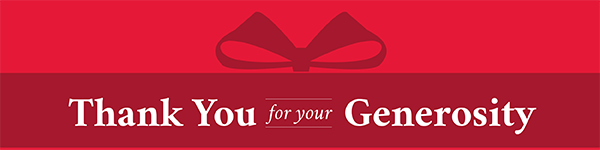 OUR FIRST COLLECTION 
supports priests currently serving in the Parramatta diocese as well as those who are retired or sick. 
OUR SECOND COLLECTION 
SUPPORTS OUR ON GOING OVERHEADS AND 
DAY TO DAY EXPENSES OF OUR PARISH…
Lyrics & Music By:  (Insert Details Here)
All music reproduced with permission of ONE LICENSE No. A-642058 or
 Christian Copyright Licensing International Licence No. 219857
Graphics Used with Permission of Susan Daily.
Lyrics & Music By:  (Insert Details Here)
All music reproduced with permission of ONE LICENSE No. A-642058 or
 Christian Copyright Licensing International Licence No. 219857
Graphics Used with Permission of Susan Daily.
Lyrics & Music By:  (Insert Details Here)
All music reproduced with permission of ONE LICENSE No. A-642058 or
 Christian Copyright Licensing International Licence No. 219857
Graphics Used with Permission of Susan Daily.
Lyrics & Music By:  (Insert Details Here)
All music reproduced with permission of ONE LICENSE No. A-642058 or
 Christian Copyright Licensing International Licence No. 219857
Graphics Used with Permission of Susan Daily.
CONCLUDING RITE
The Lord be with you.

All:	AND WITH YOUR SPIRIT.

Go ................

All:	THANKS BE TO GOD
Lyrics & Music By:  (Insert Details Here)
All music reproduced with permission of ONE LICENSE No. A-642058 or
 Christian Copyright Licensing International Licence No. 219857
Graphics Used with Permission of Susan Daily.
Lyrics & Music By:  (Insert Details Here)
All music reproduced with permission of ONE LICENSE No. A-642058 or
 Christian Copyright Licensing International Licence No. 219857
Graphics Used with Permission of Susan Daily.
Lyrics & Music By:  (Insert Details Here)
All music reproduced with permission of ONE LICENSE No. A-642058 or
 Christian Copyright Licensing International Licence No. 219857
Graphics Used with Permission of Susan Daily.
Lyrics & Music By:  (Insert Details Here)
All music reproduced with permission of ONE LICENSE No. A-642058 or
 Christian Copyright Licensing International Licence No. 219857
Graphics Used with Permission of Susan Daily.
fourth Sunday of lent
Sunday 10th March, 2024
All music reproduced with permission of ONE LICENSE No. A-642058 or
 Christian Copyright Licensing International Licence No. 219857
Graphics Used with Permission of Susan Daily.